স্বাগতম
মোঃ ইমদাদুল হক ভাষা শিক্ষক (বাংলা )
নড়াইল টেকনিক্যাল স্কুল ও কলেজ নড়াইল
শ্রেণি – নবম  বিষয় – বাংলা
গল্প – মমতা দি  
লেখক 
মানিক বন্দ্যোপাধ্যায় (১৯০৮-১৯৫৬)
শিখনফল
১। অভাবের কারনেও অনেককে অন্যের বাড়িতে ঝি এর কাজ করতে হয় । 
২। উন্নত চরিত্রের মানুষ সব সময় আত্মসম্মান কে প্রাধান্য দিয়ে থাকে ।
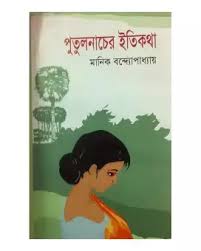 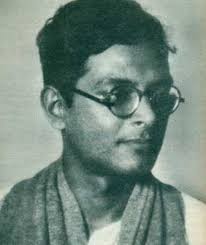 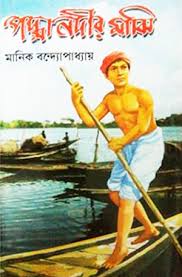 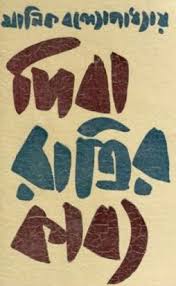 লেখকের উল্লেখযোগ্য রচনা
মানিক বন্দ্যোপাধ্যায় (১৯০৮-১৯৫৬)
গল্প পাঠ
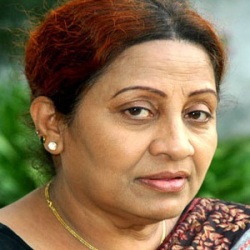 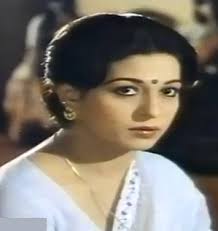 অনুমান করে বল
 মমতা দি গল্পে কার
 কি পরিচয় ?
স্কুল পড়ুয়া ছেলের মা
মমতা দি
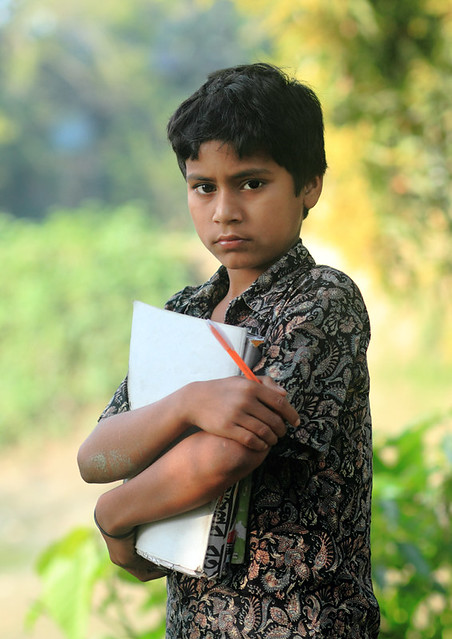 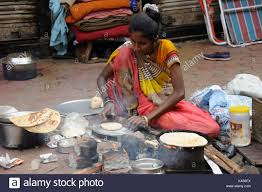 স্কুল পড়ুয়া ছেলে
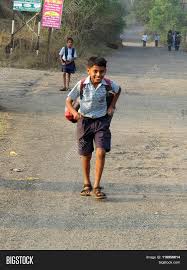 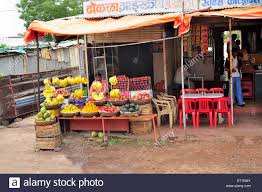 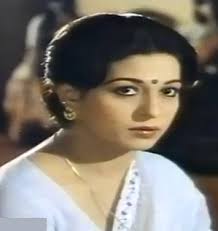 স্কুল থেকে ফেরার সময় ছেলেটি মমতাদির বাড়িতে যাওয়ার ঘটনা
গল্পে এই ছেলেটির 
পরিচয় কি ?
অনুমান করে বল 
মমতা দি গল্পের
 কোন ঘটনা এখানে 
প্রকাশ করা হয়েছে ?
মোড়ে ফলের দোকান
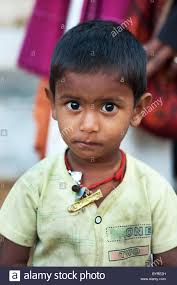 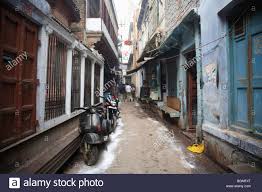 জীবনময়ের গলি
মমতাদির ছেলে
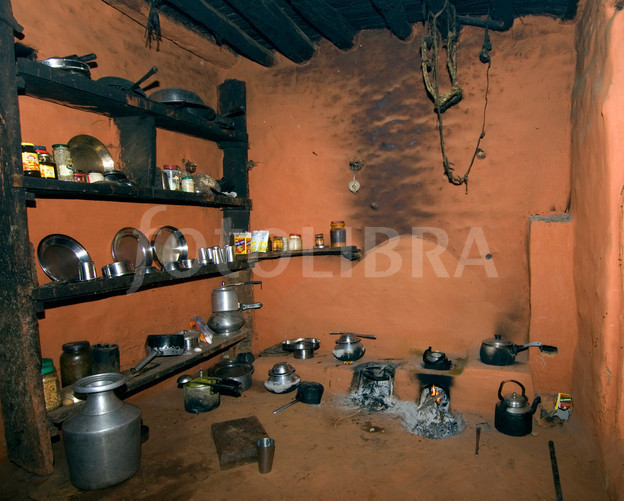 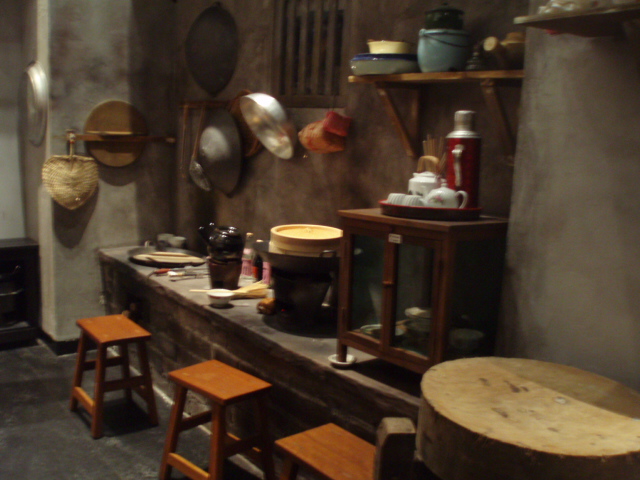 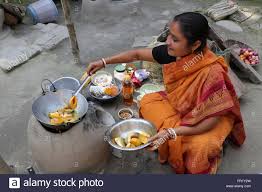 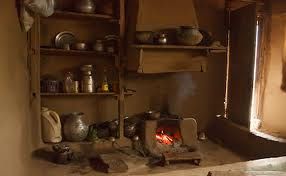 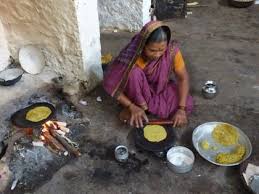 রান্নাঘর ও রান্নাঘরের কাজ
শ্রেণির কাজ
সে যেন ছায়াময়ী মানবী –মমতাদি সম্পর্কে কেন এই উক্তি করা হয়েছে উদাহরণ সহ বর্ণনা কর ।
বাড়ির কাজ
তার দুচোখ দিয়ে দুফোঁটা দুর্বোধ্য রহস্য টপ টপ করে ঝরে পড়ল – উক্তিটির তাৎপর্য বিশ্লেষণ কর ।
ধন্যবাদ